CHÀO MỪNG CÁC EM 
ĐẾN VỚI TỚI BUỔI HỌC NÀY
KHỞI ĐỘNG
Thảo luận nhóm đôi:
Kể tên các bài đọc đã học trong Bài 1
Nhắc lại nội dung và nhân vật chính của mỗi bài.
BÀI 1: CHÂN DUNG CỦA EM
TRAO ĐỔI
CHÂN DUNG CỦA EM, CỦA BẠN
01. 
Nêu cảm nghĩ về đặc điểm của các nhân vật trong những câu chuyện, bài thơ đã học
02. 
Nói về cách ứng xử của em
NỘI DUNG BÀI HỌC
03.
Nói về những đức tính mà em thích ở một người bạn
HOẠT ĐỘNG 1: 
NÊU CẢM NGHĨ VỀ ĐẶC ĐIỂM CỦA CÁC NHÂN VẬT TRONG NHỮNG CÂU CHUYỆN, BÀI THƠ ĐÃ HỌC
Thảo luận nhóm
Nhóm 1: Nhân vật bạn nhỏ trong bài thơ Tuổi Ngựa
Các em chia lớp thành 4 nhóm, mỗi nhóm thảo luận về một nhân vật tương ứng với số thứ tự của nhóm. Sau đó trình bày kết quả thảo luận chung trước lớp.
Nhóm 2: Nhân vật Hồng trong câu chuyện Làm chị
Nhóm 3: Nhân vật bạn nhỏ trong câu chuyện Cái răng khểnh
Nhóm 4: Nhân vật Minh trong câu chuyện Vệt phấn trên mặt bàn
Gợi ý trả lời
Cậu bé trong câu chuyện “Cái răng khểnh” ban đầu không thích cái răng khểnh của mình, sợ các bạn trêu nên cậu rất ít khi cười. Sau lần nói chuyện với bố, cậu bé đã hiểu ra rằng, mỗi người đều có một “nét riêng”, một điều bí mật làm nên vẻ đẹp riêng của người đó. Cậu bé không còn mặc cảm nữa, đã tự tin về nụ cười của mình và cậu còn sẵn sàng chia sẻ điều bí mật của mình với cô giáo.
Điểm đáng yêu của bạn nhỏ này là đã tiếp thu và thay đổi rất nhanh sau khi được nghe bố giải thích, biết yêu quý những đặc điểm riêng biệt của bản thân mình.
HOẠT ĐỘNG 2:
NÓI VỀ CÁCH ỨNG XỬ CỦA EM
Thảo luận nhóm
Nêu những đức tính mà em thích ở một người bạn.
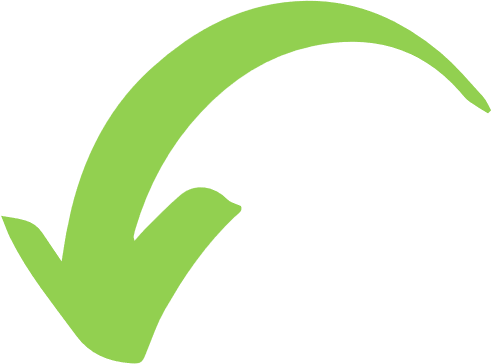 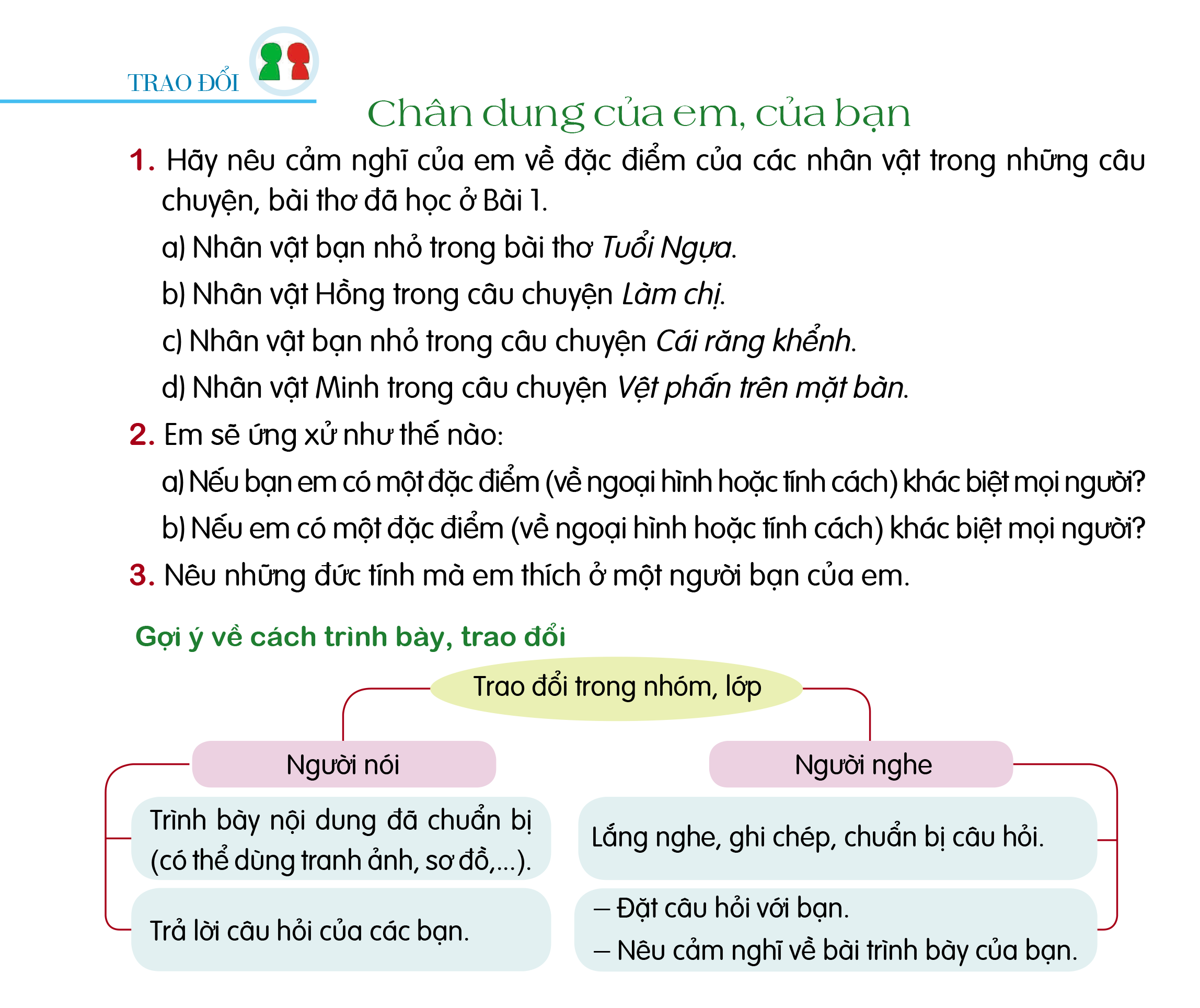 Đoạn văn tham khảo
Mỹ Linh là bạn gái dễ thương nhất lớp em. Linh hấp dẫn mọi người bởi nụ cười tươi và sự nhiệt tình giúp đỡ bạn bè. Trong lớp, có bạn quên đồ dùng học tập, Linh sẵn sàng lấy đồ dự phòng của mình cho mượn. Không phải phiên tổ mình trực nhật, Linh vẫn giúp các bạn lau bảng, lấy nước rửa tay, thu dọn bát đĩa sau khi ăn trưa. Vào những giờ giải lao, Linh còn tranh thủ giảng Toán, Tiếng Việt cho các bạn chưa hiểu bài. Em rất yêu quý Linh và thấy mình cần học tập những đức tính tốt của bạn.
HƯỚNG DẪN VỀ NHÀ
Về nhà nói lại cho các thành viên trong gia đình nghe những điều em mới học được về tôn trọng sự khác biệt hoặc về một người bạn mà em quý mến.
XIN CHÀO TẠM BIỆT
VÀ HẸN GẶP LẠI